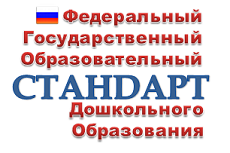 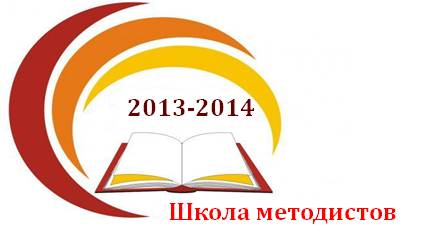 ПРОФЕССИОНАЛЬНЫЙ СТАНДАРТ
Педагог (педагогическая деятельность в дошкольном, 
начальном общем, основном общем, среднем общем образовании) 
(воспитатель, учитель)
Изучаем стандарты
Педагог – ключевая фигура реформирования образования. 
«В деле обучения и воспитания, во всем школьном деле ничего нельзя улучшить, минуя голову учителя» 
К.Д. Ушинский.
В стремительно меняющемся открытом мире главным профессиональным качеством, которое педагог должен постоянно демонстрировать своим ученикам, становится умение учиться.
Готовность к переменам, мобильность, способность к нестандартным трудовым действиям, ответственность и самостоятельность в принятии решений – все эти характеристики деятельности успешного профессионала в полной мере относятся и к педагогу. 
Обретение этих ценных качеств невозможно без расширения пространства педагогического творчества. 
Труд педагога должен быть избавлен от мелочной регламентации, освобожден от тотального контроля.
Профессиональный стандарт педагога, который должен прийти на смену морально устаревшим документам, до сих пор регламентировавшим его деятельность, призван, прежде всего, раскрепостить педагога, дать новый импульс его развитию.
Федеральный закон № 273-ФЗ от 29.12.2012 «Об образовании в Российской Федерации» (далее – ФЗ) относит дошкольное образование к одному из уровней общего. Кроме того, в ФЗ, наряду с такой функцией, как уход и присмотр за ребенком, за дошкольными организациями закрепляется обязанность осуществлять образовательную деятельность, выделяемую в отдельную услугу.
Соответственно уровням образования, определяющим специфику педагогической деятельности, выделяются следующие специальности: педагог дошкольного образования (воспитатель), педагог начальной, основной и старшей школы.
Меняется мир, изменяются дети, что, в свою очередь, выдвигает новые требования к квалификации педагога.  
Но от педагога нельзя требовать то, чему его никто никогда не учил. 
Следовательно, введение нового профессионального стандарта педагога должно неизбежно повлечь за собой изменение стандартов его подготовки и переподготовки в высшей школе и в центрах повышения квалификации.
Расширяя границы свободы педагога, профессиональный стандарт одновременно повышает его ответственность за результаты своего труда, предъявляя требования к его квалификации, предлагая критерии ее оценки.
Зачем нужен профессиональный стандарт педагога?
Стандарт – инструмент реализации стратегии образования в меняющемся мире.
Стандарт – инструмент повышения качества образования и выхода отечественного образования на международный уровень.
Стандарт – объективный измеритель квалификации педагога.
Стандарт – средство отбора педагогических кадров в образовательные организации.
Стандарт – основа для формирования трудового договора, фиксирующего отношения между работником и работодателем.
Необходимость наполнения профессионального стандарта педагога новыми компетенциями:
Работа с одаренными обучающимися.
Работа в условиях реализации программ инклюзивного образования.
Работа с обучающимися, имеющими проблемы в развитии.
Работа с девиантными, зависимыми, социально запущенными и социально уязвимыми обучающимися, имеющими серьезные отклонения в поведении.
Требования к профессиональному стандарту педагога.
Стандарт должен:
Соответствовать структуре профессиональной деятельности педагога.
Не превращаться в инструмент жесткой регламентации деятельности педагога.
Избавить педагога от выполнения несвойственных функций, отвлекающих его от выполнения своих прямых обязанностей.
Побуждать педагога к поиску нестандартных решений.
Соответствовать международным нормам и регламентам.
Соотноситься с требованиями профильных министерств и ведомств, от которых зависят исчисление трудового стажа, начисление пенсий и т.п.
Характеристика стандарта
Профессиональный стандарт педагога – рамочный документ, в котором определяются  основные требования к его квалификации.
Общенациональная рамка стандарта может быть дополнена региональными требованиями, учитывающими социокультурные, демографические и прочие особенности данной территории (мегаполисы, районы с преобладанием сельского населения, моноэтнические и полиэтнические регионы накладывают свою специфику на труд педагога).
Профессиональный стандарт педагога может быть также дополнен внутренним стандартом образовательного учреждения (по аналогии со стандартом предприятия), в соответствии со спецификой реализуемых в данном учреждении образовательных программ (школа для одаренных, инклюзивная школа и т.п.).
Профессиональный стандарт педагога является уровневым, учитывающим специфику работы педагогов в дошкольных учреждениях, начальной, основной и старшей школе.
Профессиональный стандарт педагога отражает структуру его профессиональной деятельности: обучение, воспитание и развитие ребенка. В соответствии со стратегией современного образования в меняющемся мире, он существенно наполняется психолого-педагогическими компетенциями, призванными помочь педагогу в решении новых стоящих перед ним проблем.
Стандарт выдвигает требования к личностным качествам педагога, неотделимым от его профессиональных компетенций, таких как: готовность учить всех без исключения детей, вне зависимости от их склонностей, способностей, особенностей развития, ограниченных возможностей.
Профессиональный стандарт педагога выполняет функции, призванные:
Преодолеть технократический подход в оценке труда педагога.
Обеспечить координированный рост свободы и ответственности педагога за результаты своего труда.
Мотивировать педагога на постоянное повышение квалификации.
Профессиональный стандарт педагога
1. Область применения:  сфера дошкольного, начального и общего среднего образования. Профессиональный стандарт педагога может применяться:
а) при приеме на работу в общеобразовательное учреждение на должность «педагог»;
в) при проведении аттестации педагогов  образовательных учреждений региональными органами исполнительной власти, осуществляющими управление в сфере образования ;
г) при проведении аттестации педагогов самими образовательными организациями, в случае предоставления им соответствующих полномочий.
Профессиональный стандарт педагога
2. Цель применения
2.1. Определять необходимую квалификацию педагога, которая влияет на результаты обучения, воспитания и развития ребенка.
2.2. Обеспечить необходимую подготовку педагога для получения высоких результатов его труда.
2.3. Обеспечить необходимую осведомленность педагога о предъявляемых к нему требованиях.
2.4. Содействовать вовлечению педагогов в решение задачи повышения качества образования.
Новый профессиональный стандарт для педагогов разрабатывался по поручению президента страны Владимира Путина и в соответствии с поручением Заместителя Председателя Правительства РФ О.Ю. Голодец.
Нормативно – правовая база
Федеральный закон № 273-ФЗ от 29.12.2012 «Об образовании в Российской Федерации»
Приказ Минздравсоцразвития России от 26 августа 2010 г. № 761н «Об утверждении Единого квалификационного справочника должностей руководителей, специалистов и служащих, раздел «Квалификационные характеристики должностей работников образования» (зарегистрировано в Минюсте России 6 октября 2010 г. № 18638).
Ответственная организация – разработчик
Государственное бюджетное образовательное учреждение высшего профессионального образования города Москвы «Московский городской психолого-педагогический университет». Ректор Рубцов Виталий Владимирович
Наименование организации – разработчиков
Государственное бюджетное образовательное учреждение города Москвы Центр образования № 109, директор Е.А. Ямбург.
Утвержден Приказом Министерства труда и социальной защиты Российской Федерации от «18» октября 2013 г. № 544н
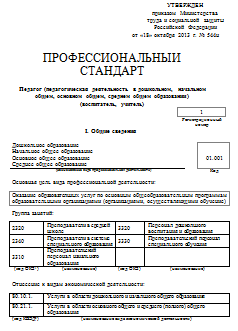 вступает в силу с 1 января 2015 года
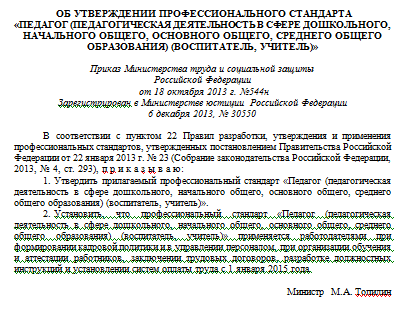 Основные разделы:
Общие сведения
Описание трудовых функций, входящих в профессиональный стандарт (функциональная карта вида профессиональной деятельности)
Характеристика обобщенных трудовых функций.
Сведения об организациях-разработчиках профессионального стандарта
Основная цель вида профессиональной деятельности:
Оказание образовательных услуг по основным общеобразовательным программам  образовательными организациями, осуществляющими обучение.
I. Общее сведения
Группа занятий:
Отнесение к видам экономической деятельности:
II. Описание трудовых функций, входящих в профессиональный стандарт (функциональная карта вида профессиональной деятельности)
А)Педагогическая деятельность по проектированию и реализации образовательного процесса в образовательных организациях  дошкольного, начального общего, основного общего, среднего общего образования
Обобщенная трудовая функция
A/01.6. Общепедагогическая функция. Обучение
A/02.6. Воспитательная деятельность 
A/03.6. Развивающая деятельность
Обобщенная трудовая функция
Требования к образованию и обучению:
Высшее профессиональное образование или среднее профессиональное образование по направлениям подготовки "Образование и педагогика" или в области, соответствующей преподаваемому предмету (с последующей профессиональной переподготовкой  по профилю педагогической деятельности), либо высшее профессиональное образование или среднее профессиональное образование и дополнительное профессиональное образование по направлению деятельности в образовательной организации 
Требования к опыту практической  работы: не предъявляются
Особые условия допуска к работе:
К педагогической деятельности не допускаются лица:
лишенные права заниматься педагогической деятельностью в соответствии с вступившим в законную силу приговором суда;
имеющие или имевшие судимость за преступления, состав и виды которых установлены  законодательством Российской Федерации;
признанные недееспособными в установленном федеральным законом порядке;
имеющие заболевания, предусмотренные установленным перечнем
A/01.6. Общепедагогическая функция. Обучение
Трудовые действия:
A/01.6. Общепедагогическая функция. Обучение
Необходимые умения:
A/01.6. Общепедагогическая функция. Обучение
Необходимые знания:
A/01.6. Общепедагогическая функция. Обучение
Другие характеристики:
Соблюдение правовых, нравственных и этических норм, требований профессиональной этики
A/02.6. Воспитательная деятельность
Трудовые действия:
A/02.6. Воспитательная деятельность
Необходимые умения:
A/02.6. Воспитательная деятельность
Необходимые знания:
A/02.6. Воспитательная деятельность
Другие характеристики:
Соблюдение правовых, нравственных и этических норм, требований профессиональной этики
A/03.6. Развивающая деятельность
Трудовые действия:
A/03.6. Развивающая деятельность
Необходимые умения:
A/03.6. Развивающая деятельность
Необходимые знания:
A/03.6. Развивающая деятельность
Другие характеристики:
Соблюдение правовых, нравственных и этических норм, требований профессиональной этики
Б) Педагогическая деятельность по проектированию и реализации  основных общеобразовательных программ
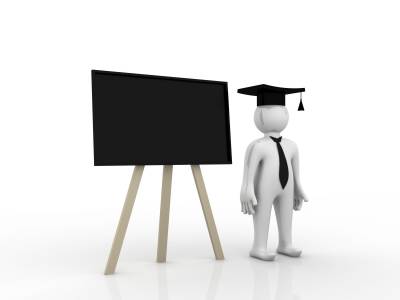 3.2.Обобщенная трудовая функция
Требования к образованию и обучению:
Высшее профессиональное образование или среднее профессиональное образование по направлениям подготовки "Образование и педагогика" или в области, соответствующей преподаваемому предмету (с последующей профессиональной переподготовкой  по профилю педагогической деятельности), либо высшее профессиональное образование или среднее профессиональное образование и дополнительное профессиональное образование по направлению деятельности в образовательной организации 
Требования к опыту практической  работы: не предъявляются
Особые условия допуска к работе:
К педагогической деятельности не допускаются лица:
лишенные права заниматься педагогической деятельностью в соответствии с вступившим в законную силу приговором суда;
имеющие или имевшие судимость за преступления, состав и виды которых установлены  законодательством Российской Федерации;
признанные недееспособными в установленном федеральным законом порядке;
имеющие заболевания, предусмотренные установленным перечнем
Б) Педагогическая деятельность по проектированию и реализации  основных общеобразовательных программ
Дополнительные характеристики
Б/01.5. Педагогическая деятельность по реализации  программ дошкольного образования
Трудовые действия:
Б/01.5. Педагогическая деятельность по реализации  программ дошкольного образования
Трудовые действия:
Б/01.5. Педагогическая деятельность по реализации  программ дошкольного образования
Необходимые умения:
Б/01.5. Педагогическая деятельность по реализации  программ дошкольного образования
Необходимые знания:
Б/01.5. Педагогическая деятельность по реализации  программ дошкольного образования
Другие характеристики:
Соблюдение правовых, нравственных и этических норм, требований профессиональной этики
Термины и определения применительно к педагогу:
Квалификация педагога  – отражает уровень профессиональной подготовки педагога и его готовность к труду в сфере образования. Квалификация педагога складывается из его профессиональных компетенций.
Профессиональная компетенция  – способность успешно действовать на основе практического опыта, умения и знаний при решении профессиональных задач.
Профессиональный стандарт педагога : документ, включающий перечень профессиональных и личностных требований к педагогу, действующий на всей территории Российской Федерации.
Региональное дополнение к профессиональному стандарту : документ, включающий дополнительные требования к квалификации педагога, позволяющие ему выполнять свои обязанности в реальном социокультурном контексте.
Внутренний стандарт образовательной организации : документ, определяющий квалификационные требования к педагогу, соответствующий реализуемым в данной организации образовательным программам.
Ключевые области стандарта педагога : разделы стандарта, соответствующие структуре профессиональной деятельности педагога: обучение, воспитание и развитие ребенка.
Профессиональная ИКТ-компетентность : квалифицированное использование общераспространенных в данной профессиональной области в развитых странах средств ИКТ при решении профессиональных задач там, где это необходимо.
Аудит : систематический, независимый и документируемый процесс получения свидетельств аудита и их объективного оценивания в целях установления степени выполнения требований.
Внутренний аудит:  аудит, осуществляемый самой организацией или другой организацией от ее имени для внутренних целей. Например, внутренний аудит может быть проведен для подтверждения результативности системы менеджмента или оценки квалификации работников, а также оценки соответствия предъявляемым к ним профессиональным требованиям.
Внешний аудит : аудит, проводимый независимой от образовательной организации стороной. Внешний аудит может быть осуществлен надзорными органами или организациями, представляющими интересы потребителей.
БЛАГОДАРЮ ЗА ВНИМАНИЕ!
Автор: Габидулина И.Р., методист МКУ «Ресурсный центр»Адрес эл.почты: inna.metodist@mail.ruТелефон: 8 (39561) 5-23-10Сайт: http://metodistdoybdb.ucoz.ru/
2014 г.